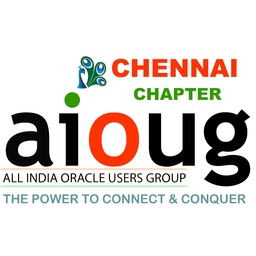 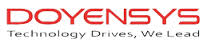 Oracle Database 18c New Features
Hariprasath Rajaram
Training Objective
Oracle Cloud Free Account
18c Database Creation
18c Dataguard 
MEMOPTIMIZE_POOL_SIZE in SGA
Cancel SQL Instead of Killing Session
Pre-Upgrade Utility (Doc ID 884522.1)
SQLPLUS New Options
18c merge partition online
Container Database
Docker Support
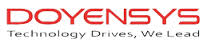 Cancel SQL Instead of Killing Session
SQL statement without using Resource Manager techniques
Oracle 18c is really Oracle 12.2.0.2
Step:1






Step:2

SQL> select distinct sid from v$mystat;

       SID
----------
       285

Step:3
SQL> begin loop null; end loop; end;
  2  /
SQL> select banner_full from v$version;

BANNER_FULL
--------------------------------------------------------------------------------
Oracle Database 18c Enterprise Edition Release 18.0.0.0.0 – Production Version 18.1.0.0.0
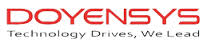 SQL statement without using Resource Manager techniques
SQL> select sql_text,sql_id from v$sql where sql_text like '%loop null; end loop%';

SQL_TEXT   SQL_ID
-------------
begin loop null; end loop; end;
8gadd3yhtd150

SQL> select serial# from v$session where sid=285;

   SERIAL#
----------
     27839


SQL> alter system cancel sql '285,27839,8gadd3yhtd150';

System altered.
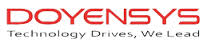 SQL statement without using Resource Manager techniques
begin loop null; end loop; end;
*
ERROR at line 1:
ORA-01013: user requested cancel of current operation
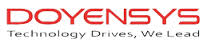 Pre-Upgrade Utility (Doc ID 884522.1)
Pre-Upgrade Utility
Origin of Script

The pre-upgrade scripts that are available for download below are shipped with each Oracle Database release.  The scripts can also be found in the newly installed $ORACLE_HOME/rdbms/admin directory of the version you are planning to upgrade to.  Getting a hold of the pre-upgrade script used to mean downloading the entire Oracle Database Release kit, unpacking it, and pulling it out of the admin directory.   Allowing access to the script through this method will make the Oracle Database Upgrade planning easier.

Script Guidelines
 
The pre-upgrade scripts can be executed on a database without the need to shutdown or restart the database.  It gathers information about the database configuration and reports on conditions, parameters and settings which may need attention prior to upgrading to the new version. You must have DBA privilege to execute the script successfully.The Database can not be in read-only mode.  A few registry$ tables may be created, if they do not already exist, and some rows may be inserted into existing Upgrade tables. 
You must remember that this  is a newer version than the one you have in your oracle home, so you need to backup the older version and replace the files from this MOS note.
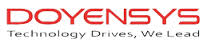 Pre-Upgrade Utility
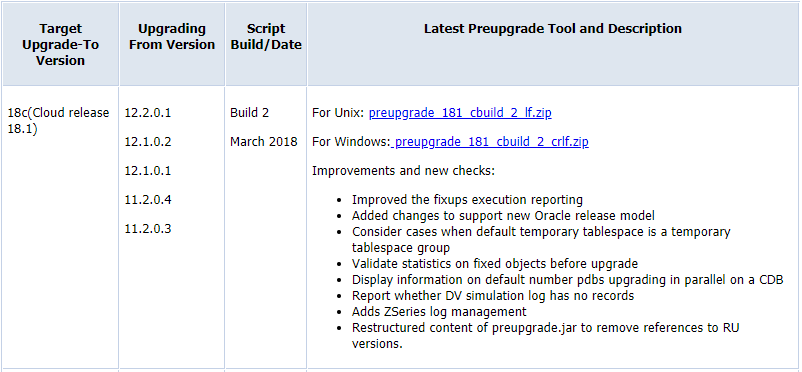 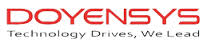 Pre-Upgrade Utility
How to Download and Run Oracle's Database Pre-Upgrade Utility (Doc ID 884522.1)
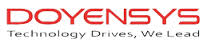 SQLPLUS New Options
18c SQLPLUS New Options
SET FEEDBACK ON SQL_ID

You can find the sql_id for the executed statement in the sqlplus without querying v$sql or dbms_xplan.display_cursor.
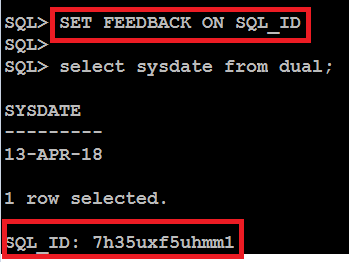 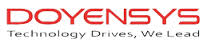 18c SQLPLUS New Options
SET ROWLIMIT n

Limit the Number of rows in the sql prompt, without using rownum
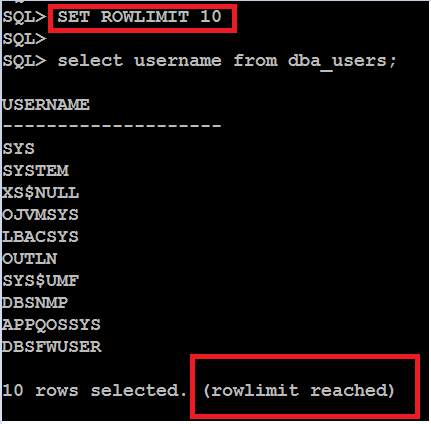 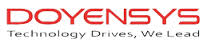 18c Read only Home and Password File Location Changes
Read only Home and Password File Location Changes
Readonly Oracle Home:


[oracle@db18c-se-si bin]$ ./roohctl -enableEnabling Read-Only Oracle home.Cannot enable Read-Only Oracle home in a configured Oracle home.The Oracle Home is configured with databases 'orcl'.The Oracle Home is configured with listeners 'LISTENER'.


We need to comment out /etc/oratab and rename listener.ora file.

[oracle@db18c-se-si bin]$ ./roohctl -enableEnabling Read-Only Oracle home.Update orabasetab file to enable Read-Only Oracle home.Orabasetab file has been updated successfully.Create bootstrap directories for Read-Only Oracle home.Bootstrap directories have been created successfully.Bootstrap files have been processed successfully.Read-Only Oracle home has been enabled successfully.
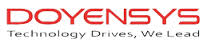 Read only Home and Password File Location Changes
Disabled back
[oracle@db18c-se-si bin]$ ./roohctl -disableDisabling Read-Only Oracle home.Update orabasetab file to disable Read-Only Oracle home.Orabasetab file has been updated successfully.Read-Only Oracle home has been disabled successfully.
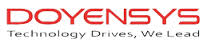 Installing Oracle Database Using RPM Packages in Oracle 18c
Installing Oracle Database Using RPM Packages in Oracle 18c
RPM-based Oracle Database installation is supported only on Oracle Linux systems.

Log in as root

Install the Oracle Preinstallation RPM to prepare your Oracle Linux machine for the          RPM-based Oracle Database installation.

# yum -y install oracle-database-server-18c-preinstall

Access the software download page for Oracle Database RPM-based installation from OTN.

Download the .rpm file required for performing an RPM-based installation to a directory      of your choice. For example, download the oracle-ee-db-18.1.0.0.0-1.x86_64.rpm file to        the /tmpdirectory.
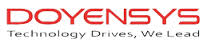 Installing Oracle Database Using RPM Packages in Oracle 18c
Ensure that the /opt directory is owned by the user oracle and group oinstall.

ls -l /opt
# chown -R oracle:oinstall /opt

Go to the rpm directory and run the rpm -ivh command to perform the RPM-based             installation.

# cd /tmp/rpm
# rpm -ivh oracle-ee-db-18.1.0.0.0-1.x86_64.rpm

This command creates the Oracle home at the location /opt/oracle/product/18.0.0.0.0-1/dbhome_1.
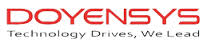 Installing Oracle Database Using RPM Packages in Oracle 18c
Create a database by using Oracle Database Configuration Assistant (Oracle DBCA) in silent mode.

/opt/oracle/product/18.1.0.0.0-1/dbhome_1/bin/dbca -silent -createDatabase –help

Creates a non-CDB database by passing command-line arguments to Oracle DBCA:

# su oracle
$ /opt/oracle/product/18.1.0.0.0-1/dbhome_1/bin/dbca -silent -createDatabase -templateName General_Purpose.dbc -gdbname orcl -sid orcl -createListener LISTENER:1521
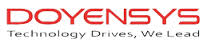 MEMOPTIMIZE_POOL_SIZE in SGA
MEMOPTIMIZE_POOL_SIZE in SGA
The Memoptimized Rowstore improves the data query performance of applications, such as Internet of Things (IoT), that frequently query tables based on primary key values.

About the Memoptimized Rowstore
The Memoptimized Rowstore provides the capability of fast lookup of data for the tables that are mainly     queried based on primary key columns.

Enabling the Memoptimize Pool for a Database
Before high frequency queries can use the Memoptimized Rowstore to improve performance, you must      enable the memoptimize pool for the database.  

Using Fast Lookup
Fast lookup feature of the Memoptimized Rowstore improves the performance of queries that are based on primary key columns.
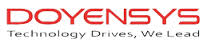 MEMOPTIMIZE_POOL_SIZE in SGA
The following are considerations for fast lookup:

Tables enabled for fast lookup cannot be compressed.
Tables enabled for fast lookup must have a primary key constraint enabled.

Prerequisites

The database is open.
The COMPATIBLE initialization parameter is set to 18.0.0 or higher.
The MEMOPTIMIZE_POOL_SIZE initialization parameter is set to 0 (default).

The SGA can contain the In-Memory Column Store (IM column store) or memoptimize pool, both of which are      optional. No matter which memory management method you use, size the IM column store with the INMEMORY_SIZE initialization parameter, and the memoptimize pool with the MEMOPTIMIZE_POOL_SIZE initialization parameter. The IM column store size are memoptimize pool are included in the memory target, but are not managed by the automatic resize algorithm. 
if you set MEMORY_TARGET to 5 GB and INMEMORY_SIZE to 1 GB, then the overall memory target is 5 GB (not 6 GB), and the INMEMORY_SIZE is always 1 GB.
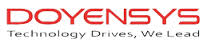 MEMOPTIMIZE_POOL_SIZE in SGA
Enabling the Memoptimize Pool

SQL> SHOW PARAMETER MEMOPTIMIZE_POOL_SIZE

NAME                                 TYPE        VALUE
------------------------------------ ----------- ------------------------------
memoptimize_pool_size                big integer 0

SQL> ALTER SYSTEM SET MEMOPTIMIZE_POOL_SIZE=10G SCOPE=SPFILE;

System altered.

SQL> SHUTDOWN IMMEDIATE

SQL> STARTUP

SQL> SHOW PARAMETER MEMOPTIMIZE_POOL_SIZE

NAME                                 TYPE        VALUE
------------------------------------ ----------- ------------------------------
memoptimize_pool_size                big integer 10G

Note: This parameter is not dynamic and required database restart.
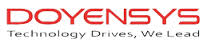 MEMOPTIMIZE_POOL_SIZE in SGA
Enabling a New Table for Fast Lookup

CREATE TABLE test_flookup (id NUMBER(5) PRIMARY KEY,test_col  VARCHAR2(15)) MEMOPTIMIZE FOR READ;

Enabling an Existing Table for Fast Lookup

ALTER TABLE sh.sales MEMOPTIMIZE FOR READ;

Populating a Table in the Memoptimize Pool 

execute DBMS_MEMOPTIMIZE.POPULATE('OE','ORDERS'); 

Disabling an Existing Table for Fast Lookup

ALTER TABLE sh.sales NO MEMOPTIMIZE FOR READ;
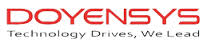 18c Container Database Architecture
Container Database
RMAN duplicate PDB into existing CDB
Refreshable PDB Switchover
Snapshot Carousel
Enhanced DG Integration
Dynamic Lockdown Profiles
CDB Fleet Management
Copying a PDB in an Oracle Data Guard Environment
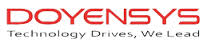 Docker Support
Docker Support
Docker is a container management service. The keywords of Docker       are develop, ship and run anywhere. The whole idea of Docker is for     developers to easily develop applications, ship them into containers        which can then be deployed anywhere.

With containers, it becomes easier for teams across different units, such as         development, QA and Operations to work seamlessly across applications.

You can deploy Docker containers anywhere, on any physical and virtual            machines and even on the cloud.

Since Docker containers are pretty lightweight, they are very easily scalable.
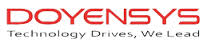 Docker Support
Oracle Database is fully supported on Docker for
Oracle Linux 7
Red Hat Enterprise Linux 7
** Oracle RAC is not supported on Docker “CURRENTLY” but in Oracle 18c Oracle RAC        support is coming

MOS Note: Oracle Support for Database Running on Docker (Doc ID 2216342.1)
Oracle 12.2.0.1 & 12.1.0.2 images are available on Oracle Container Registry
https://container-registry.oracle.com

Docker build files also available at
https://github.com/oracle/docker-images
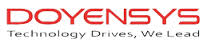 THANK YOU